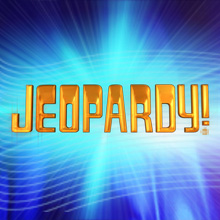 Welcome!
The Topic For Today Is…
Political Process
Political Parties: 200
Question:
What are the three types of party systems that exist? (Answers must be exact) 
Answer
Single-party, two-party, and multi-party
Back
Political Parties : 400
Question:
What type of party system do we have in the United States?
Answer
Two-party system
Back
Political Parties: 600
Question:
How do political parties work together to gain power?
Answer
By electing candidates to office
Back
Political Parties: 800
Question:
What is the main difference between a liberal and a conservative?
Answer
Liberals believe in most government control and conservatives believe in least government control.
Back
Political Parties: 1000
Question:
What are the five roles of political parties?
Answer
Influence policy, inform citizens, create balance, nominate candidates, and unite government.
Back
Candidate Evaluation: 200
Question:
Which of the following is not something that you would consider when evaluating a candidate for office? 
Work experience, education, favorite basketball teams, political experience. 
Answer
Favorite basketball teams
Back
Candidate Evaluation: 400
Question:
What is the final step in evaluating a candidate for office?
Answer
Grade the candidates and decide- putting it all together and choosing the candidate that you think would do the best job.
Back
Candidate Evaluation: 600
Question:
Name one pro and one con for gathering research from the candidate’s campaign team. 
Answer
Pro- Directly from the source 
Con- Biased, focuses on the good and not the bad
Back
Candidate Evaluation: 800
Question:
To learn about what other people think about a candidate, what three things should you examine?
Answer
Opinion polls, endorsements, and financial contributions (money).
Back
Candidate Evaluation: 1000
Question:
List two examples of research from the media that you would use to evaluate the candidate AND list the pros and cons of the sources. 
Answer
Answers vary  I.e. News reports – pro: information and easily available con: potential bias if only from one news source
Back
Election Process: 200
Question:
Once a candidate has been nominated to represent their political party, they begin to ____________ for votes. 
Answer
Campaign
Back
Election Process: 400
Question:
__________ are votes cast by citizens in a presidential election. 
Answer
Popular votes
Back
Election Process: 600
Question:
What is the difference between a primary election and a general election?
Answer
Primary election- a candidate is chosen to run for office in a general election.
General election- Voters elect their leaders.
Back
Political Process: 800
Question:
What are third parties?
Answer
Minor political parties in a two-party system.
Back
Political Process: 1000
Question:
The Republican __________ includes keeping peace by having a strong military and not providing healthcare funded by the government. 
Answer
Platform
Back
Electoral College: 200
Question:
Define the Electoral College.
Answer
The group of electors that cast official votes that elect the president and vice president.
Back
Electoral College: 400
Question:
How many electoral votes does a candidate need to win the presidential election? What is this called?
Answer
270 / majority
Back
Electoral College: 600
Question:
In order to win the presidential election, the candidate must have the ________ of ________ votes regardless of the __________ vote. 
Answer
Majority (270) / electoral/ popular
Back
Electoral College: 800
Question:
How is the number of electors for each state determined?
Answer
Determined by the number of representatives in Congress.
Back
Electoral College: 1000
Question:
How does a candidate receive a state’s electoral votes?
Answer
By winning the popular election in that state.
Back
Democrats vs. Republicans: 200
Question:
Democrats are more likely to believe that the federal government has a responsibility to be involved in _________ __________. 
Answer
Solving problems
Back
Democrats vs. Republicans: 400
Question:
Republicans believe people and businesses should have the liberty to do what they want without much ___________ __________. 
Answer
Government interference
Back
Democrats vs. Republicans: 600
Question:
What is the difference between the Republican and Democratic health care platform?
Answer
Republicans believe govt. shouldn’t pay for peoples’ health care. Democrats believe the govt. should help make health care available to people who can’t afford it.
Back
Democrats vs. Republicans: 800
Question:
Democrat or Republican solution to Healthy choices for kids in school?
The government should leave it up to families to teach kids about food and leave school lunches alone. 
Answer:
Republican (Conservative)
Back
Democrats vs. Republicans: 1000
Question:
What is the difference between the Republican and Democratic platform on energy?
Answer
Republicans: U.S. should rely on oil as well as renewable sources to be independent. Democrats: The U.S. should focus on renewable energy sources to achieve independence.
Back
Bonus Question: 5000 pts.
Question:
Why did the framers of the Constitution create the Electoral College?
Answer
They did not feel that voters would be well-enough informed to vote wisely in a presidential election.
Back
Daily Double
The Winner Of The Last Round
Write Down How Much Money
You Are Willing To Risk
If You get the Question write you win that money
If you get it wrong you Loss the money!
Daily Double
The Winner Of The Last Round
Write Down How Much Money
You Are Willing To Risk
If You get the Question write you win that money
If you get it wrong you Loss the money!